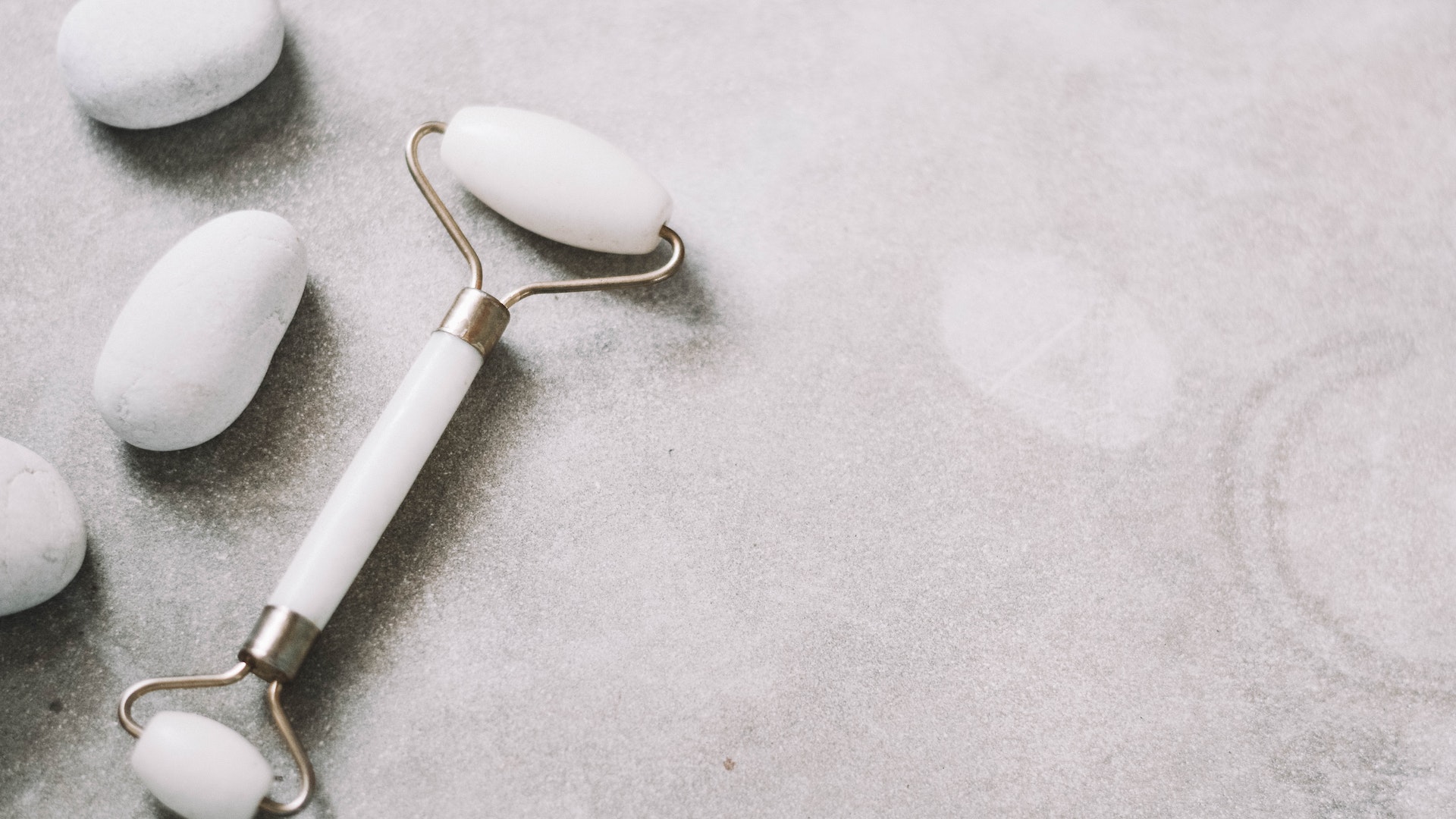 Skaistumkopšanas un estētiskās medicīnas pakalpojumu izmantošana sieviešu vidū
Sieviešu aptauja
2023. gada marts
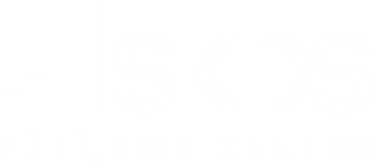 Saturs
Pētījuma apraksts									3
Respondenšu sociāli demogrāfiskais profils	    		        		                                    		4
SECINĀJUMI	                                              	                        							5  
 
REZULTĀTI
         	1. Ar skaistumkopšanu un estētisko medicīnu saistītu procedūru veikšana						10
	2. Iespējamība nākotnē izmantot ar skaistumkopšanu un estētisko medicīnu saistītus pakalpojumus				17
	3. Vairāku piedāvājumu salīdzināšana pirms pakalpojuma sniedzēja izvēlēšanās					24
	4. Pakalpojuma sniegšanas vietas izvēle pēdējā reizē, kad saņēma estētiskās medicīnas pakalpojumu				26
	5. Vai izvēlētā pakalpojuma sniegšanas vieta bija oficiāli reģistrēta ārstniecības vai skaistumkopšanas pakalpojumu iestāžu reģistrā		28
	6. Galvenie iemesli konkrētas pakalpojuma sniegšanas vietas izvēlei						30
	7. Kritēriju svarīgums, izvēloties estētiskās medicīnas pakalpojuma saņemšanas vietu					33
	8. Zināšanas par estētiskās medicīnas pakalpojumiem						                          44
	9. Uzskati par iespējamiem kaitējuma veidiem, nepareizi veicot lāzerprocedūru					48
	10. Cik svarīgi, ka iestāde, kurā saņem pakalpojumus, būtu oficiāli reģistrēta ārstniecības vai skaistumkopšanas pakalpojumu iestāžu reģistrā	                          51
	11. Vēlamais samaksas veids par skaistumkopšanas un estētiskās medicīnas pakalpojumiem				53
	12. Vēlamā pakalpojumu sniedzēja izvēle atkarībā no apstākļiem						55
	13. Vai pieļauj iespēju, ka Latvijā ir legālas, bet prasībām neatbilstošas pakalpojumu sniegšanas vietas				57
	14. Saskaršanās ar krāpšanu, maldināšanu saziņā vai pakalpojuma saņemšanas brīdī					59
	15. Vai pieļauj iespēju, ka Latvijā negodīgi komersanti varētu sniegt pakalpojumus ar viltotu iekārtu				6116. Zināšanu svarīgums par iekārtām, kuras izmanto pakalpojuma sniedzējs					63
	17. Institūcija vai iestāde, kurā vērstos, ja procedūras rezultātā veselībai tiktu nodarīts kaitējums				66

PIELIKUMS
          Aptaujas anketa									70
          Statistiskās kļūdas novērtēšanas tabula								72
Pētījuma apraksts
PĒTĪJUMA VEICĒJS:
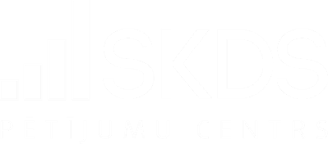 Respondenšu sociāli demogrāfiskais profils
Bāze: visas respondentes
* Turpmāk analīzē konkrētā vecuma grupa ir apvienota ar vecuma grupu «25–34 gadi», jo respondenšu skaits ir nepietiekams padziļinātai rezultātu analīzei
** Turpmāk analīzē konkrētā vecuma grupa ir apvienota ar vecuma grupu «45–54 gadi», jo respondenšu skaits ir nepietiekams padziļinātai rezultātu analīzei
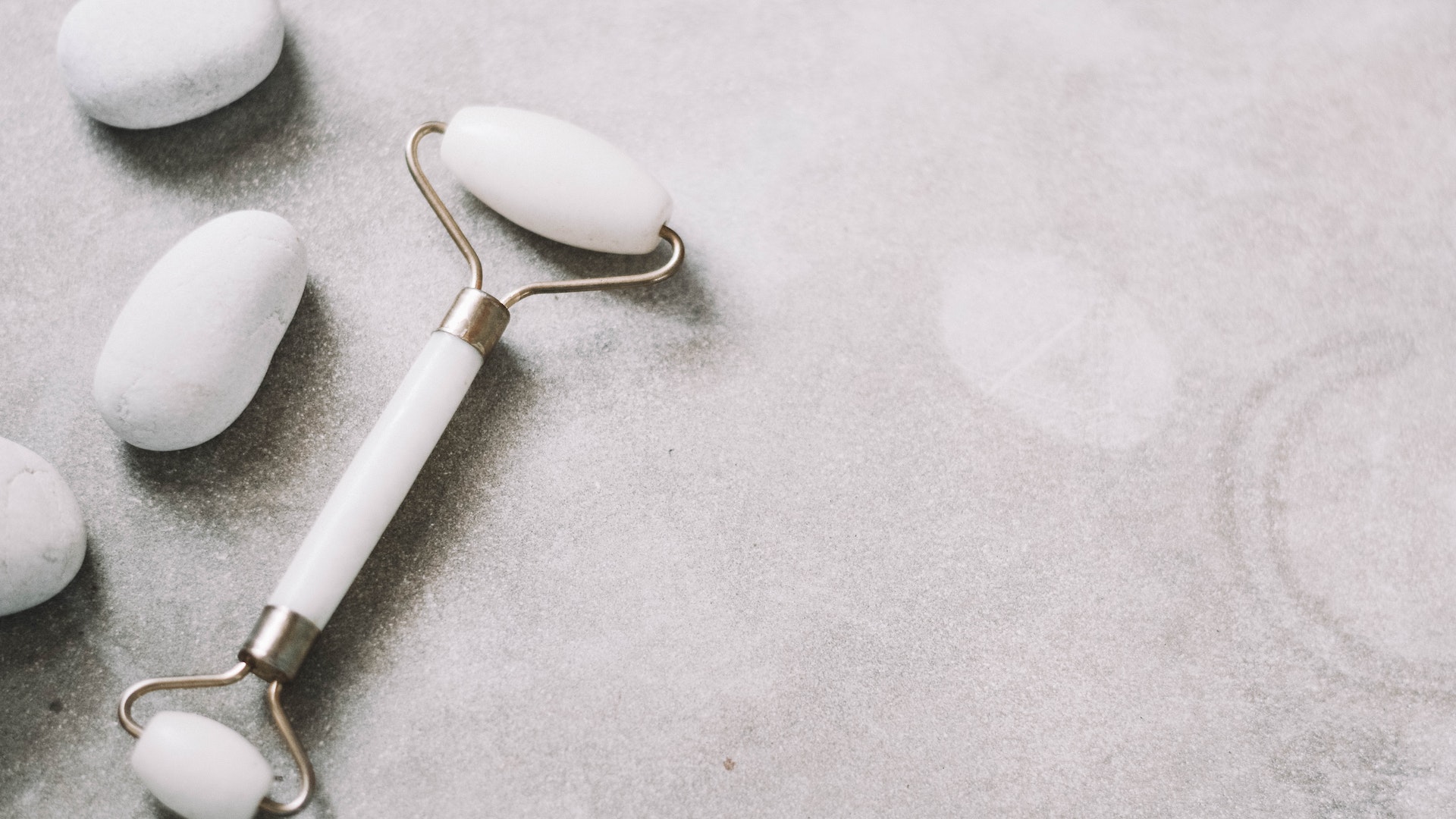 GALVENIESECINĀJUMI
Secinājumi (1)
No visām aptaujātajām respondentēm (n=761) vismaz 10% ir veiktas šādas ar skaistumkopšanu un/vai estētisko medicīnu saistītas procedūras:
lāzerepilācija, fotoepilācija – kopumā 25% (pēdējā gada laikā – 14%, pēdējo 3 gadu laikā – 3%, pēdējo 5 gadu laikā – 4%, senāk – 4%), savukārt 75% – nekad;
ķermeni koriģējošās aparātprocedūras – kopumā 20% (pēdējā gada laikā – 5%, pēdējo 3 gadu laikā – 3%, pēdējo 5 gadu laikā – 4%, senāk – 8%), savukārt 79% – nekad;
citas lāzerprocedūras – kopumā 19% (pēdējā gada laikā – 6%, pēdējo 3 gadu laikā – 4%, pēdējo 5 gadu laikā – 4%, senāk – 5%), savukārt 79% – nekad.
skaistuma injekcijas – kopumā 15% (pēdējā gada laikā – 8%, pēdējo 3 gadu laikā – 3%, pēdējo 5 gadu laikā – 2%, senāk – 3%), savukārt 85% – nekad.
Raksturojot iespējamību tuvāko gadu laikā izmantot šādus ar skaistumkopšanu un/vai estētisko medicīnu saistītus pakalpojumus, respondentes norādījušas, ka:
77% kopumā apsver lāzerepilāciju, fotoepilāciju (liela iespējamība – 41%, maza – 36%), savukārt 15% – neapsver;
53% kopumā apsver ķermeni koriģējošās aparātprocedūras (liela iespējamība – 16%, maza – 37%), savukārt 31% – neapsver;
52% kopumā apsver skaistuma injekcijas (liela iespējamība – 23%, maza – 29%), savukārt 39% – neapsver;
47% kopumā apsver citas lāzerprocedūras (liela iespējamība – 13%, maza – 34%), savukārt 24% – neapsver;
30% kopumā apsver IPL procedūru (liela iespējamība – 5%, maza – 25%), savukārt 42% – neapsver;
12% kopumā apsver tetovējuma likvidēšanu ar lāzeriekārtu (liela iespējamība – 2%, maza – 10%), savukārt 82% – neapsver.
Vairāk nekā puse (60%) no respondentēm, kurām kādreiz ir veikta kāda no procedūrām, pirms izvēlējās pakalpojuma sniedzēju pēdējā pakalpojuma saņemšanas reizē, veica vairāku salonu/iestāžu vai individuālo praktizētāju piedāvājumu salīdzināšanu. 38% norāda, ka pirms tam neveica piedāvājumu salīdzināšanu. Novērojams, ka, samazinoties respondenšu vecumam, palielinās to respondenšu īpatsvars, kuras, pirms izvēlējas pakalpojuma sniedzēju, veica piedāvājumu salīdzināšanu (gados jaunākas respondentes biežāk veikušas piedāvājumu salīdzināšanu). 
Nedaudz vairāk nekā puse (55%) no respondentēm, kurām kādreiz ir veikta kāda no procedūrām, pēdējā pakalpojuma saņemšanas reizē izvēlējās specializētu klīniku – medicīnas iestādi, kas sniedz estētiskās medicīnas pakalpojumus. 24% izvēlējās skaistumkopšanas salonu, bet 17% – individuālu (privātu) pakalpojumu sniedzēju. 4% norāda, ka tā bijusi cita veida pakalpojumu sniegšanas vieta. Specializētu klīniku biežāk izvēlējušās Rīgā dzīvojošās respondentes, respondentes ar augstākiem ienākumiem, kā arī tās, kurām ir pieredze ar kādu no lāzerprocedūrām un kurām pakalpojuma sniegšanas vietu ieteica ar ārstniecību saistītas personas. Novērojams, ka, palielinoties respondenšu vecumam, palielinās to respondenšu īpatsvars, kuras izvēlējušās skaistumkopšanas salonu kā pakalpojumu sniegšanas vietu. 
Lielākā daļa respondenšu (82%) norāda, ka vieta, kur pēdējo reizi saņēma kādu no procedūrām, viņuprāt, bija oficiāli reģistrēta ārstniecības vai skaistumkopšanas pakalpojumu iestāžu reģistrā. 2% norāda, ka šī vieta nebija reģistrēta, savukārt 16% nespēja sniegt konkrētu atbildi uz šo jautājumu (norādīja, ka nezina). Biežāk to, ka izvēlētā pakalpojuma sniegšanas vieta ir reģistrā, norādījušas Rīgā dzīvojošās respondentes.
Secinājumi (2)
Galvenais iemesls, kādēļ tika izvēlēta konkrētā pakalpojuma sniegšanas vieta – šī iestāde atradās ērtā vietā (37%). Bieži minēti iemesli ir arī draugu vai paziņu ieteikums (33%), pozitīva iepriekšējā pieredze (33%), labākas cenas piedāvājums (31%). Pēc tam seko tādi iemesli kā akcija, atlaide vai kāds īpašs piedāvājums (26%), ar ārstniecību saistītas personas ieteikums (19%), tas, ka iestādē bija iespēja ātri saņemt pakalpojumu (18%). Retāk minēti iemesli – redzēja reklāmu un/vai citu informāciju sociālajos tīklos, un tā pārliecināja (11%), redzēja reklāmu un/vai citu informāciju citur, un tā pārliecināja  (7%), savukārt 13% respondenšu norāda, ka bija kādi citi iemesli. 
Vismaz pusei respondenšu, kurām kādreiz ir veikta kāda no procedūrām, bijuši kopumā svarīgi visi pētījumā iekļautie kritēriji, izvēloties vietu, kur pēdējo reizi tika sniegts estētiskās medicīnas pakalpojums. Trīs svarīgākie kritēriji respondenšu vērtējumā bija:
iestādē ir ieviests higiēnas un dezinfekcijas plāns, speciālisti izmanto individuālos aizsardzības līdzekļus – 92% vērtējušas kā kopumā svarīgu (drīzāk svarīgi – 19%, ļoti svarīgi – 73%);
konkrētā speciālista kvalifikācija – 90% vērtējušas kā kopumā svarīgu (drīzāk svarīgi – 25%, ļoti svarīgi – 65%);
pakalpojuma cena – 87% vērtējušas kā kopumā svarīgu (drīzāk svarīgi – 42%, ļoti svarīgi – 45%).
Raksturojot savas zināšanās par estētiskās medicīnas pakalpojumiem, 83% respondenšu, kurām kādreiz ir veikta kāda no lāzerprocedūrām un/vai kuras tuvāko gadu laikā apsver iespēju tādu veikt, kopumā zina, kādu kaitējumu veselībai var nodarīt, ja estētiskās medicīnas pakalpojumu sniedz speciālists, kurš apguvis metodi pašmācības ceļā vai neoficiālas iekārtas izplatītāja vadībā (apmēram zina/nojauš – 27%, drīzāk labi zina – 27%, ļoti labi zina – 29%), bet 15% norāda, ka nezina. Trīs ceturtdaļas (75%) respondenšu kopumā zina, kādu kaitējumu veselībai var nodarīt, ja estētiskās medicīnas pakalpojuma sniegšanā izmanto iekārtu, kuras izcelsme ir neskaidra, un/vai tai nav atbilstoša estētiskās medicīnas iekārtas CE marķējuma (apmēram zina/nojauš – 32%, drīzāk labi zina – 27%, ļoti labi zina – 16%), bet 23% norāda, ka nezina. Savukārt nedaudz vairāk nekā divas trešdaļas (71%) respondenšu norāda, ka kopumā zina, cik bīstami var būt lāzeri, ar kuriem tiek veiktas estētiskās medicīnas lāzerprocedūras, un kādu kaitējumu veselībai tie var radīt neprasmīgas pielietošanas gadījumā (apmēram zina/nojauš – 39%, drīzāk labi zina – 23%, ļoti labi zina – 9%), bet 25% norāda, ka nezina.
Lielākā daļa (84%) respondenšu, kurām kādreiz ir veikta kāda no lāzerprocedūrām un/vai kuras tuvāko gadu laikā apsver iespēju tādu veikt, uzskata, ka, nepareizi veicot lāzerprocedūru, pakalpojuma saņēmējs var iegūt apdegumus. Otrs biežāk minētais iespējamais kaitējuma veids ir rētas (69%), pēc tam seko alerģiskas ādas reakcijas (63%), pastiprināta ādas pigmentācija (57%). Salīdzinoši retāk respondentes norādījušas tādus iespējamos kaitējuma veidus kā ādas pigmentācijas zudums (25%), zemādas asinsvadu sašaurināšanos (20%), ādas pH līmeņa izmaiņas (12%), savukārt 22% uzskata, ka ir iespējami vēl citi kaitējumi. Novērojams, ka, samazinoties vecumam, palielinās to respondenšu īpatsvars, kuras norādījušas konkrētus kaitējuma veidus. 
Domājot par estētiskās medicīnas pakalpojumiem un to saņemšanu, pārliecinošam vairākumam (95%) respondenšu kopumā būtu svarīgi, ka iestāde, kurā saņem šos pakalpojumus, būtu oficiāli reģistrēta ārstniecības vai skaistumkopšanas pakalpojumu iestāžu reģistrā (drīzāk svarīgi – 22%, ļoti svarīgi – 73%). Savukārt 4% respondenšu tas kopumā nav svarīgi (drīzāk nebūtu svarīgi – 3%, nemaz nebūtu svarīgi – 1%). Biežāk «drīzāk svarīgi» tas būtu respondentēm, kurām ir pieredze ar kādu no procedūrām.
Domājot par vēlamo samaksas veidu par skaistumkopšanas un estētiskās medicīnas pakalpojumiem, domas respondenšu vidū dalās – 45% norāda, ka labāk izvēlētos samaksu oficiāli ar čeku, taču atlaide netiek piemērota, bet 39% – ka tas būtu atkarīgs no konkrētajiem apstākļiem. Savukārt 13% labāk izvēlētos samaksu bez čeka (skaidrā naudā), saņemot 30% atlaidi. Novērojams, ka, samazinoties vecumam, palielinās to respondenšu īpatsvars, kuras izvēlētos samaksu oficiāli ar čeku, bez atlaides piemērošanas.
Secinājumi (3)
Vairāk nekā puse (58%) respondenšu, domājot par vēlamo pakalpojumu sniedzēja izvēli, labāk izvēlētos tādu, kurš ir oficiāli reģistrēts, un lai tiktu ievērotas visas formālās normatīvajos aktos noteiktās prasības, taču par pakalpojumu būtu jāmaksā pilna cena. 28% norāda, ka tas būtu atkarīgs no konkrētajiem apstākļiem, savukārt 11% labāk izvēlētos tādu pakalpojumu sniedzēju, kurš ir oficiāli reģistrēts, tomēr kādreiz varētu netikt ievērotas visas formālās normatīvajos aktos noteiktās prasības, un pakalpojums būtu par 30% lētāks nekā citur. Novērojams, ka, samazinoties vecumam, palielinās to respondenšu īpatsvars, kuras izvēlētos oficiāli reģistrētu pakalpojumu sniedzēju un par pakalpojumu maksātu pilnu cenu. Tāpat novērojams, ka, palielinoties vecumam, palielinās to respondenšu īpatsvars, kuras norāda, ka tas būtu atkarīgs no konkrētajiem apstākļiem, un to respondenšu īpatsvars, kuras izvēlētos oficiāli reģistrētu pakalpojumu sniedzēju, kurš mēdz neievērot visas formālās noteiktās prasības, un pakalpojums būtu par 30% lētāks nekā citur.
Lielākā daļa respondenšu (78%) kopumā pieļauj iespēju, ka Latvijā legāli darbojas iestādes, kuras tiek uzdotas par skaistumkopšanas klīnikām, bet patiesībā ir pakalpojumu sniegšanas vietas, kuras neatbilst obligātajām prasībām un kuru darbību neviens nekontrolē (drīzāk pieļauj šādu iespēju – 43%, noteikti pieļauj – 35%). Savukārt 14% kopumā nepieļauj tādu iespēju (drīzāk nepieļauj – 8%, noteikti nepieļauj – 6%). Novērojams, ka, palielinoties vecumam, palielinās to respondenšu īpatsvars, kuras nespēj sniegt konkrētu atbildi uz šo jautājumu.
Lielākā daļa (74%) respondenšu nav saskārušās ar krāpšanu, maldināšanu saziņā vai ar skaistumkopšanu un/vai estētisko medicīnu saistīta pakalpojuma saņemšanas brīdī. 10% norāda, ka ir saskārušās ar ko šādu.
Trīs ceturtdaļas (75%) respondenšu kopumā pieļauj iespēju, ka saistībā ar skaistumkopšanu un/vai estētisko medicīnu Latvijā negodīgi komersanti varētu sniegt pakalpojumus ar viltotu iekārtu (drīzāk pieļauj šādu iespēju – 51%, noteikti pieļauj – 24%). Savukārt 12% kopumā nepieļauj tādu iespēju (drīzāk nepieļauj – 9%, noteikti nepieļauj – 3%). Novērojams, ka, palielinoties vecumam, palielinās to respondenšu īpatsvars, kuras nespēj sniegt konkrētu atbildi uz šo jautājumu.
85% respondenšu, saņemot skaistumkopšanas un/vai estētiskās medicīnas pakalpojumu, kopumā ir svarīgi zināt, ka iekārta (ja tāda tiek izmantota) ir atzīta par atbilstošu Latvijas likumā noteiktajām drošības prasībām un tai tiek nodrošinātas regulāras funkcionālas un elektrodrošības pārbaudes (to ir drīzāk svarīgi zināt – 37%, to ir ļoti svarīgi zināt – 48%), bet 10% kopumā nav svarīgi zināt (to drīzāk nav svarīgi zināt – 8%, to nemaz nav svarīgi zināt – 2%). Savukārt 83% kopumā ir svarīgi zināt, ka iekārta (ja tāda tiek izmantota) ir ar atbilstošu CE marķējumu (to ir drīzāk svarīgi zināt – 43%, to ir ļoti svarīgi zināt – 40%), bet 11% kopumā nav svarīgi zināt (to drīzāk nav svarīgi zināt – 10%, to nemaz nav svarīgi zināt – 1%).
Nedaudz vairāk nekā trešdaļa (35%) respondenšu norāda, ka pirmā institūcija vai iestāde, kurā visdrīzāk vērstos, ja saistībā ar kādu viņām veiktu skaistumkopšanas vai estētiskās medicīnas procedūru ķermenim vai veselībai tiktu nodarīts kaitējums, būtu Veselības inspekcija. Pēc tam seko Patērētāju tiesību aizsardzības centrs (31%). Citas institūcijas vai iestādes minētas salīdzinoši retāk. Savukārt 2% norāda, ka nekur nevērstos. Novērojams, ka, palielinoties vecumam, palielinās to respondenšu īpatsvars, kuras vērstos Veselības inspekcijā. Biežāk Veselības inspekcijā visdrīzāk vērstos respondentes, kurām ir pieredze ar kādu no procedūrām. Tāpat novērojams, ka, samazinoties vecumam, palielinās to respondenšu īpatsvars, kuras vērstos Patērētāju tiesību aizsardzības centrā. Biežāk Patērētāju tiesību aizsardzības centrā vērstos respondentes, kurām nav pieredze ar kādu no procedūrām.
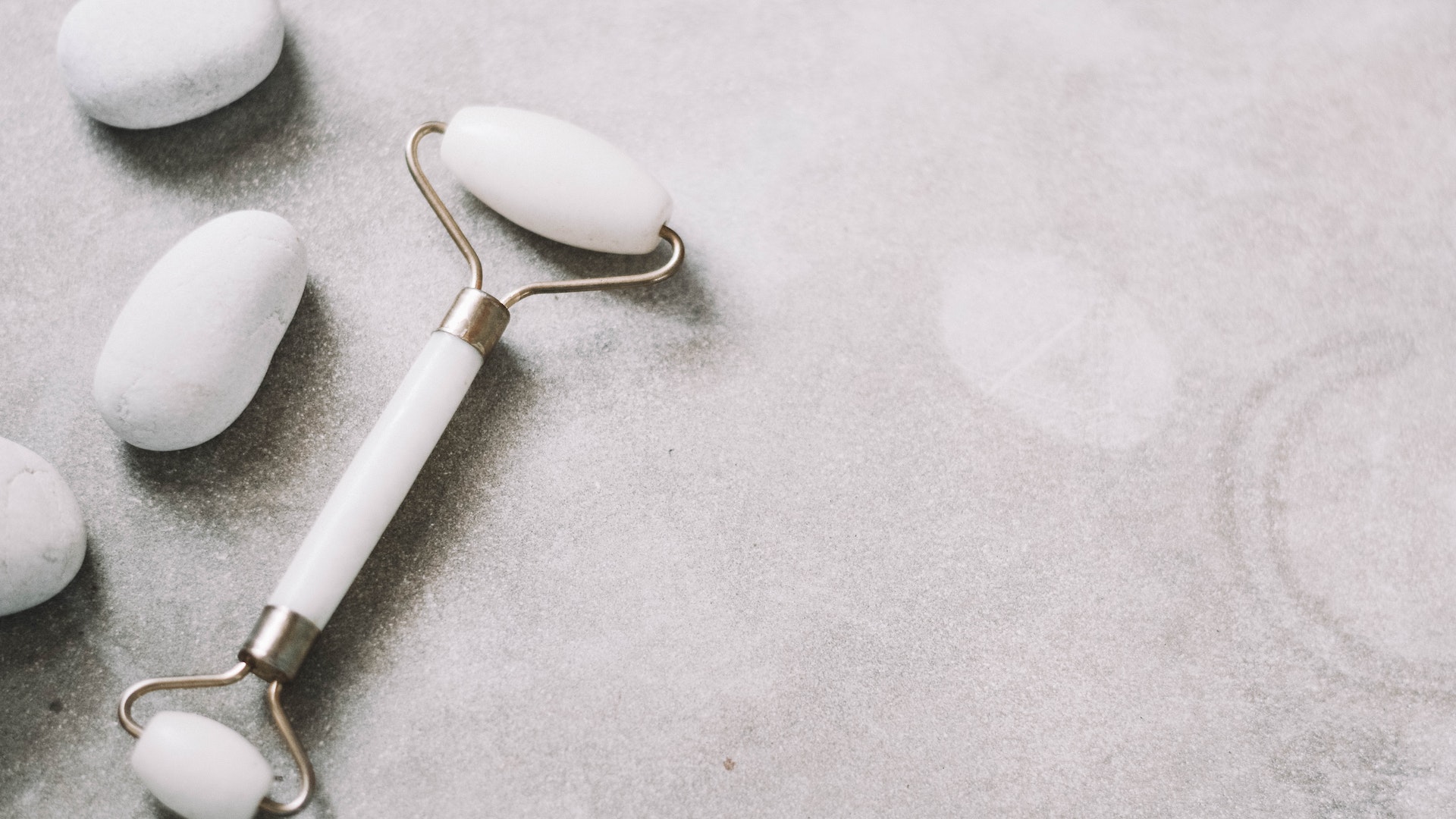 GALVENIEREZULTĀTI
1. Ar skaistumkopšanu un estētisko medicīnu saistītu procedūru veikšana
«A1. Vai Jums kādreiz ir veiktas šādas ar skaistumkopšanu un/vai estētisko medicīnu saistītas procedūras?»
Apzīmējumi
Lāzerprocedūras
Bāze: visas respondentes, n=761
Dati sakārtoti dilstošā secībā pēc procedūru veikšanas biežuma
1. Ar skaistumkopšanu un estētisko medicīnu saistītu procedūru veikšana
Lāzerepilācija, fotoepilācija
Šeit un turpmāk: 
* apakšgrupa veidota, balstoties uz A2 jaut. atb. variantu «Liela iespējamība»

** apakšgrupa veidota, apvienojot A6 jaut. atb. variantus «Labākas cenas piedāvājums» un «Interesējošajam pakalpojumam bija akcija / atlaide / kāds īpašs piedāvājums»
*** apakšgrupa veidota, apvienojot A6 jaut. atb. variantus «Redzēja reklāmu un/vai citu informāciju sociālajos tīklos, un tā pārliecināja» un «Redzēja reklāmu un/vai citu informāciju citur (piem., iestādes mājaslapā), un tā pārliecināja»

**** apakšgrupa veidota, balstoties uz A6 jaut. atb. variantu «Šo vietu ieteica kādas ar ārstniecību saistītas personas»
Bāze: respondentes attiecīgajās grupās (skat. “n=” grafikā)
Atbilžu variantu «Grūti pateikt» neizvēlējās neviena respondente
1. Ar skaistumkopšanu un estētisko medicīnu saistītu procedūru veikšana
Ķermeni koriģējošās aparātprocedūras
Bāze: respondentes 
attiecīgajās grupās
(skat. «n=» grafikā)
1. Ar skaistumkopšanu un estētisko medicīnu saistītu procedūru veikšana
Citas lāzerprocedūras
Bāze: respondentes 
attiecīgajās grupās
(skat. «n=» grafikā)
1. Ar skaistumkopšanu un estētisko medicīnu saistītu procedūru veikšana
Skaistuma injekcijas (filleri, mezoterapija, botokss u. c.)
Bāze: respondentes 
attiecīgajās grupās
(skat. «n=» grafikā)

Atbilžu variantu «Grūti pateikt» neizvēlējās neviena respondente
1. Ar skaistumkopšanu un estētisko medicīnu saistītu procedūru veikšana
IPL procedūra (intensīvi pulsējoša gaisma)
Bāze: respondentes 
attiecīgajās grupās
(skat. «n=» grafikā)
1. Ar skaistumkopšanu un estētisko medicīnu saistītu procedūru veikšana
Tetovējuma likvidēšana ar lāzeriekārtu
Bāze: respondentes 
attiecīgajās grupās
(skat. «n=» grafikā)
2. Iespējamība nākotnē izmantot ar skaistumkopšanu un estētisko medicīnu saistītus pakalpojumus
«A2. Cik liela ir iespēja, ka Jūs tuvāko gadu laikā varētu izmantot šādus ar skaistumkopšanu un/vai estētisko medicīnu saistītus pakalpojumus?»
Apzīmējumi
Lāzerprocedūras
Bāze: visas respondentes, n=761
Dati sakārtoti dilstošā secībā pēc atbilžu variantu «Liela» un «Maza» summas
2. Iespējamība nākotnē izmantot ar skaistumkopšanu un estētisko medicīnu saistītus pakalpojumus
Lāzerepilācija, fotoepilācija
Bāze: respondentes 
attiecīgajās grupās
(skat. «n=» grafikā)
2. Iespējamība nākotnē izmantot ar skaistumkopšanu un estētisko medicīnu saistītus pakalpojumus
Ķermeni koriģējošās aparātprocedūras
Bāze: respondentes 
attiecīgajās grupās
(skat. «n=» grafikā)
2. Iespējamība nākotnē izmantot ar skaistumkopšanu un estētisko medicīnu saistītus pakalpojumus
Skaistuma injekcijas (filleri, mezoterapija, botokss u. c.)
Bāze: respondentes 
attiecīgajās grupās
(skat. «n=» grafikā)
2. Iespējamība nākotnē izmantot ar skaistumkopšanu un estētisko medicīnu saistītus pakalpojumus
Citas lāzerprocedūras
Bāze: respondentes 
attiecīgajās grupās
(skat. «n=» grafikā)
2. Iespējamība nākotnē izmantot ar skaistumkopšanu un estētisko medicīnu saistītus pakalpojumus
IPL procedūra (intensīvi pulsējoša gaisma)
Bāze: respondentes 
attiecīgajās grupās
(skat. «n=» grafikā)
2. Iespējamība nākotnē izmantot ar skaistumkopšanu un estētisko medicīnu saistītus pakalpojumus
Tetovējuma likvidēšana ar lāzeriekārtu
Bāze: respondentes 
attiecīgajās grupās
(skat. «n=» grafikā)
3. Vairāku piedāvājumu salīdzināšana pirms pakalpojuma sniedzēja izvēlēšanās
«A3. Vai pēdējā reizē, kad saņēmāt kādu no iepriekš atzīmētajiem skaistumkopšanas un/vai estētiskās medicīnas pakalpojumiem, Jūs pirms tam salīdzinājāt vairāku salonu/iestāžu vai individuālo praktizētāju piedāvājumus, pirms izvēlējāties pakalpojuma sniedzēju?»
Bāze: respondentes, kurām kādreiz ir veikta kāda no procedūrām, n=376
3. Vairāku piedāvājumu salīdzināšana pirms pakalpojuma sniedzēja izvēlēšanās
Bāze: respondentes, kurām kādreiz ir veikta kāda no procedūrām, 
attiecīgajās grupās
(skat. «n=» grafikā)
4. Pakalpojuma sniegšanas vietas izvēle pēdējā reizē, kad saņēma estētiskās medicīnas pakalpojumu
«A4. Kāda veida pakalpojuma sniegšanas vietu (formātu) Jūs izvēlējāties pēdējā reizē, kad saņēmāt kādu no estētiskās medicīnas pakalpojumiem?»
Bāze: respondentes, kurām kādreiz ir veikta kāda no procedūrām, n=376
Atbilžu variantu «Grūti pateikt» neizvēlējās neviena respondente
4. Pakalpojuma sniegšanas vietas izvēle pēdējā reizē, kad saņēma estētiskās medicīnas pakalpojumu
Bāze: respondentes, kurām kādreiz ir veikta kāda no procedūrām, 
attiecīgajās grupās
(skat. «n=» grafikā)
5. Vai izvēlētā pakalpojuma sniegšanas vieta bija oficiāli reģistrēta ārstniecības vai skaistumkopšanas pakalpojumu iestāžu reģistrā
«A5. Vai vieta, kur Jūs pēdējo reizi saņēmāt kādu no estētiskās medicīnas pakalpojumiem, bija oficiāli reģistrēta ārstniecības vai skaistumkopšanas pakalpojumu iestāžu reģistrā?»
Bāze: respondentes, kurām kādreiz ir veikta kāda no procedūrām un kuras pēdējā estētiskās medicīnas pakalpojuma veikšanas reizē neizvēlējās individuālu (privātu) pakalpojumu sniedzēju, n=310
5. Vai izvēlētā pakalpojuma sniegšanas vieta bija oficiāli reģistrēta ārstniecības vai skaistumkopšanas pakalpojumu iestāžu reģistrā
Bāze: respondentes, kurām kādreiz ir veikta kāda no procedūrām un kuras pēdējā estētiskās medicīnas pakalpojuma veikšanas reizē neizvēlējās individuālu (privātu) pakalpojumu sniedzēju, 
attiecīgajās grupās
 (skat. «n=» grafikā)
6. Galvenie iemesli konkrētas pakalpojuma sniegšanas vietas izvēlei
«A6. Kuri bija paši galvenie iemesli, kāpēc Jūs izvēlējāties konkrēto iestādi, kurā pēdējo reizi saņēmāt estētiskās medicīnas pakalpojumu?»
Bāze: respondentes, kurām kādreiz ir veikta kāda no procedūrām, n=376
Vairākatbilžu jautājums (% summa > 100)
Atbilžu variantu «Grūti pateikt» neizvēlējās neviena respondente
6. Galvenie iemesli konkrētas pakalpojuma sniegšanas vietas izvēlei
Redzēja reklāmu un/vai citu informāciju sociālajos tīklos, un tā pārliecināja
Redzēja reklāmu un/vai citu informāciju citur, un tā pārliecināja
1. daļa
Bāze: respondentes, kurām kādreiz ir veikta kāda no procedūrām, 
attiecīgajās grupās
(skat. «n=» grafikā)

Vairākatbilžu jautājums (% summa > 100)
6. Galvenie iemesli konkrētas pakalpojuma sniegšanas vietas izvēlei
Redzēja reklāmu un/vai citu informāciju sociālajos tīklos, un tā pārliecināja
Redzēja reklāmu un/vai citu informāciju citur, un tā pārliecināja
2. daļa
Bāze: respondentes, kurām kādreiz ir veikta kāda no procedūrām, 
attiecīgajās grupās
(skat. «n=» grafikā)

Vairākatbilžu jautājums (% summa > 100)
7. Kritēriju svarīgums, izvēloties estētiskās medicīnas pakalpojuma saņemšanas vietu
«A7. Cik svarīgs Jums bija katrs no šiem kritērijiem, izvēloties vietu, kur Jums pēdējo reizi tika sniegts estētiskās medicīnas pakalpojums?»
Bāze: respondentes, kurām kādreiz ir veikta kāda no procedūrām, n=376
Dati sakārtoti dilstošā secībā pēc atbilžu variantu «Drīzāk svarīgi» un «Ļoti svarīgi» summas
7. Kritēriju svarīgums, izvēloties estētiskās medicīnas pakalpojuma saņemšanas vietu
Iestādē ir ieviests higiēnas un dezinfekcijas plāns. Speciālisti izmanto individuālos aizsardzības līdzekļus (procedūra ir droša)
Bāze: respondentes, kurām kādreiz ir veikta kāda no procedūrām, 
attiecīgajās grupās
 (skat. «n=» grafikā)
7. Kritēriju svarīgums, izvēloties estētiskās medicīnas pakalpojuma saņemšanas vietu
Konkrētā speciālista kvalifikācija (speciālistam ir atbilstošs sertifikāts, izglītības dokumenti)
Bāze: respondentes, kurām kādreiz ir veikta kāda no procedūrām, 
attiecīgajās grupās
(skat. «n=» grafikā)
7. Kritēriju svarīgums, izvēloties estētiskās medicīnas pakalpojuma saņemšanas vietu
Pakalpojuma cena
Bāze: respondentes, kurām kādreiz ir veikta kāda no procedūrām, 
attiecīgajās grupās
(skat. «n=» grafikā)
7. Kritēriju svarīgums, izvēloties estētiskās medicīnas pakalpojuma saņemšanas vietu
Iestādes prestižs/reputācija
Bāze: respondentes, kurām kādreiz ir veikta kāda no procedūrām, 
attiecīgajās grupās
(skat. «n=» grafikā)
7. Kritēriju svarīgums, izvēloties estētiskās medicīnas pakalpojuma saņemšanas vietu
Iestāde izmanto iekārtas, kurām tiek veiktas likumā noteiktās drošības pārbaudēs
Bāze: respondentes, kurām kādreiz ir veikta kāda no procedūrām, 
attiecīgajās grupās
(skat. «n=» grafikā)
7. Kritēriju svarīgums, izvēloties estētiskās medicīnas pakalpojuma saņemšanas vietu
Iestāde ir reģistrēta atbilstošā nozares reģistrā (ārstniecības vai skaistumkopšanas iestādes reģistrā)
Bāze: respondentes, kurām kādreiz ir veikta kāda no procedūrām, 
attiecīgajās grupās
 (skat. «n=» grafikā)
7. Kritēriju svarīgums, izvēloties estētiskās medicīnas pakalpojuma saņemšanas vietu
Iestāde izmanto oriģinālas iekārtas, kas atbilst ES prasībām
Bāze: respondentes, kurām kādreiz ir veikta kāda no procedūrām, 
attiecīgajās grupās
 (skat. «n=» grafikā)
7. Kritēriju svarīgums, izvēloties estētiskās medicīnas pakalpojuma saņemšanas vietu
Konkrētā speciālista, kurš sniedza pakalpojumu (piemēram, veica procedūru), reputācija, pieredze
Bāze: respondentes, kurām kādreiz ir veikta kāda no procedūrām, 
attiecīgajās grupās
(skat. «n=» grafikā)
7. Kritēriju svarīgums, izvēloties estētiskās medicīnas pakalpojuma saņemšanas vietu
Iestādei ir ārstniecības iestādes statuss
Bāze: respondentes, kurām kādreiz ir veikta kāda no procedūrām, 
attiecīgajās grupās
(skat. «n=» grafikā)
7. Kritēriju svarīgums, izvēloties estētiskās medicīnas pakalpojuma saņemšanas vietu
Zināja, ka tiks izsniegts maksājuma dokuments (čeks)
Bāze: respondentes, kurām kādreiz ir veikta kāda no procedūrām, 
attiecīgajās grupās
(skat. «n=» grafikā)
8. Zināšanas par estētiskās medicīnas pakalpojumiem
«A8. Lūdzu, atzīmējiet, cik labi Jūs zināt šādas lietas.»
Bāze: respondentes, kurām kādreiz ir veikta kāda no lāzerprocedūrām un/vai kuras tuvāko gadu laikā apsver iespēju veikt kādu no lāzerprocedūrām, n=687
Dati sakārtoti dilstošā secībā pēc atbilžu variantu «Apmēram zina/nojauš», «Drīzāk labi zina» un «Ļoti labi zina» summas
8. Zināšanas par estētiskās medicīnas pakalpojumiem
«Kādu kaitējumu Jūsu veselībai var nodarīt, ja estētiskās medicīnas pakalpojumu Jums sniedz speciālists, kurš apguvis metodi pašmācības ceļā vai neoficiālas iekārtas izplatītāja vadībā?»
Bāze: respondentes, kurām kādreiz ir veikta kāda no lāzerprocedūrām un/vai kuras tuvāko gadu laikā apsver iespēju veikt kādu no lāzerprocedūrām, 
attiecīgajās grupās
(skat. «n=» grafikā)
8. Zināšanas par estētiskās medicīnas pakalpojumiem
«Kādu kaitējumu Jūsu veselībai var nodarīt, ja estētiskās medicīnas pakalpojuma sniegšanā izmanto iekārtu, kuras izcelsme ir neskaidra, un/vai tai nav atbilstoša estētiskās medicīnas iekārtas CE marķējuma?»
Bāze: respondentes, kurām kādreiz ir veikta kāda no lāzerprocedūrām un/vai kuras tuvāko gadu laikā apsver iespēju veikt kādu no lāzerprocedūrām, 
attiecīgajās grupās
 (skat. «n=» grafikā)
8. Zināšanas par estētiskās medicīnas pakalpojumiem
«Cik bīstami var būt lāzeri, ar kuriem tiek veiktas estētiskās medicīnas lāzerprocedūras, un kādu kaitējumu veselībai tie var radīt neprasmīgas pielietošanas gadījumā?»
Bāze: respondentes, kurām kādreiz ir veikta kāda no lāzerprocedūrām un/vai kuras tuvāko gadu laikā apsver iespēju veikt kādu no lāzerprocedūrām, 
attiecīgajās grupās
(skat. «n=» grafikā)
9. Uzskati par iespējamiem kaitējuma veidiem, nepareizi veicot lāzerprocedūru
«A9. Lūdzu, atzīmējiet, Jūsuprāt, tos iespējamos kaitējuma veidus, kurus pakalpojumu saņēmēji var iegūt, ja lāzeprocedūra nav tikusi pareizi veikta.»
Bāze: respondentes, kurām kādreiz ir veikta kāda no lāzerprocedūrām un/vai kuras tuvāko gadu laikā apsver iespēju veikt kādu no lāzerprocedūrām, n=687
Vairākatbilžu jautājums (% summa > 100)
9. Uzskati par iespējamiem kaitējuma veidiem, nepareizi veicot lāzerprocedūru
Zemādas asinsvadu sašaurināšanās
Procedūrai nav rezultāta
1. daļa
Bāze: respondentes, kurām kādreiz ir veikta kāda no lāzerprocedūrām un/vai kuras tuvāko gadu laikā apsver iespēju veikt kādu no lāzerprocedūrām, 
attiecīgajās grupās
(skat. «n=» grafikā)

Vairākatbilžu jautājums (% summa > 100)
9. Uzskati par iespējamiem kaitējuma veidiem, nepareizi veicot lāzerprocedūru
Zemādas asinsvadu sašaurināšanās
Procedūrai nav rezultāta
2. daļa
Bāze: respondentes, kurām kādreiz ir veikta kāda no lāzerprocedūrām un/vai kuras tuvāko gadu laikā apsver iespēju veikt kādu no lāzerprocedūrām, 
attiecīgajās grupās
(skat. «n=» grafikā)

Vairākatbilžu jautājums (% summa > 100)
10. Cik svarīgi, ka iestāde, kurā saņem pakalpojumus, būtu oficiāli reģistrēta ārstniecības vai skaistumkopšanas pakalpojumu iestāžu reģistrā
«A10. Domājot par estētiskās medicīnas pakalpojumiem un to saņemšanu, cik Jums tas būtu svarīgi, ka iestāde, kurā Jūs saņemat šos pakalpojumus, būtu oficiāli reģistrēta ārstniecības vai skaistumkopšanas pakalpojumu iestāžu reģistrā? Vai tas Jums būtu…»
Kopumā 
IR SVARĪGI
95%
Kopumā 
NAV SVARĪGI
4%
Bāze: visas respondentes, n=761
10. Cik svarīgi, ka iestāde, kurā saņem pakalpojumus, būtu oficiāli reģistrēta ārstniecības vai skaistumkopšanas pakalpojumu iestāžu reģistrā
Bāze: respondentes 
attiecīgajās grupās
(skat. «n=» grafikā)
11. Vēlamais samaksas veids par skaistumkopšanas un estētiskās medicīnas pakalpojumiem
«A11. Kuru no šiem samaksas veidiem par skaistumkopšanas un estētiskās medicīnas pakalpojumiem Jūs labāk izvēlētos?»
Bāze: visas respondentes, n=761
11. Vēlamais samaksas veids par skaistumkopšanas un estētiskās medicīnas pakalpojumiem
Samaksa oficiāli ar čeku, taču atlaide netiek piemērota
Tas būtu atkarīgs no konkrētajiem apstākļiem
Samaksa bez čeka (skaidrā naudā), taču par to tiek piešķirta 30% atlaide
Grūti pateikt
Bāze: respondentes 
attiecīgajās grupās
(skat. «n=» grafikā)
12. Vēlamā pakalpojumu sniedzēja izvēle atkarībā no apstākļiem
«A12. Kuru no šiem skaistumkopšanas un estētiskās medicīnas pakalpojumu sniedzējiem Jūs labāk izvēlētos?»
Bāze: visas respondentes, n=761
12. Vēlamā pakalpojumu sniedzēja izvēle atkarībā no apstākļiem
Tādu, kurš ir oficiāli reģistrēts, un tajā tiek ievērotas visas formālās normatīvajos aktos noteiktās prasības, taču tur par pakalpojumu ir jāmaksā pilna cena
Tas būtu atkarīgs no konkrētajiem apstākļiem
Tādu, kurš ir oficiāli reģistrēts, taču tajā varbūt kādreiz netiek ievērotas visas formālās normatīvajos aktos noteiktās prasības, taču pakalpojums tur ir par 30% lētāks nekā citur
Grūti pateikt
Bāze: respondentes 
attiecīgajās grupās
(skat. «n=» grafikā)
13. Vai pieļauj iespēju, ka Latvijā ir legālas, bet prasībām neatbilstošas pakalpojumu sniegšanas vietas
«A13. Vai pieļaujat iespēju, ka Latvijā legāli darbojas iestādes, kuras tiek uzdotas par skaistumkopšanas klīnikām, bet patiesībā ir pakalpojumu sniegšanas vietas, kuras neatbilst obligātajām prasībām un kuru darbību neviens nekontrolē?»
Kopumā 
PIEĻAUJ TĀDU IESPĒJU
78%
Kopumā 
NEPIEĻAUJ TĀDU IESPĒJU
14%
Bāze: visas respondentes, n=761
13. Vai pieļauj iespēju, ka Latvijā ir legālas, bet prasībām neatbilstošas pakalpojumu sniegšanas vietas
Bāze: respondentes 
attiecīgajās grupās
(skat. «n=» grafikā)
14. Saskaršanās ar krāpšanu, maldināšanu saziņā vai pakalpojuma saņemšanas brīdī
«A14. Saistībā ar skaistumkopšanu un/vai estētisko medicīnu, vai esat saskārusies ar krāpšanu, maldināšanu saziņā vai pakalpojuma saņemšanas brīdī?»
Bāze: visas respondentes, n=761
14. Saskaršanās ar krāpšanu, maldināšanu saziņā vai pakalpojuma saņemšanas brīdī
Bāze: respondentes 
attiecīgajās grupās
(skat. «n=» grafikā)
15. Vai pieļauj iespēju, ka Latvijā negodīgi komersanti varētu sniegt pakalpojumus ar viltotu iekārtu
«A15. Vai pieļaujat iespēju, ka saistībā ar skaistumkopšanu un/vai estētisko medicīnu Latvijā negodīgi komersanti varētu sniegt pakalpojumus ar viltotu iekārtu (oriģinālās iekārtas nekvalitatīvs pakaļdarinājums)?»
Kopumā 
NEPIEĻAUJ TĀDU IESPĒJU
12%
Kopumā 
PIEĻAUJ TĀDU IESPĒJU
75%
Bāze: visas respondentes, n=761
15. Vai pieļauj iespēju, ka Latvijā negodīgi komersanti varētu sniegt pakalpojumus ar viltotu iekārtu
Bāze: respondentes 
attiecīgajās grupās
(skat. «n=» grafikā)
16. Zināšanu svarīgums par iekārtām, kuras izmanto pakalpojuma sniedzējs
«A16. Saņemot skaistumkopšanas un/vai estētiskās medicīnas pakalpojumu, cik Jums ir svarīgi pirms procedūras veikšanas zināt šādas lietas?»
Bāze: visas respondentes, n=761
Dati sakārtoti dilstošā secībā pēc atbilžu variantu «To ir drīzāk svarīgi zināt» un «To ir ļoti svarīgi zināt» summas
16. Zināšanu svarīgums par iekārtām, kuras izmanto pakalpojuma sniedzējs
Ka iekārta (ja tāda tiek izmantota) ir atzīta par atbilstošu Latvijas likumā noteiktajām drošības prasībām un tai tiek nodrošinātas regulāras funkcionālās un elektrodrošības pārbaudes (tai ir attiecīga uzlīme)
To nemaz nav svarīgi zināt
To drīzāk nav svarīgi zināt
To ir drīzāk svarīgi zināt
To ir ļoti svarīgi zināt
Grūti pateikt
Bāze: respondentes 
attiecīgajās grupās
(skat. «n=» grafikā)
16. Zināšanu svarīgums par iekārtām, kuras izmanto pakalpojuma sniedzējs
Ka iekārta (ja tāda tiek izmantota) ir ar atbilstošu CE marķējumu (t. i., iekārta ir sertificēta, pārbaudīta un to ir tiesības izmantot ES)
To nemaz nav svarīgi zināt
To drīzāk nav svarīgi zināt
To ir drīzāk svarīgi zināt
To ir ļoti svarīgi zināt
Grūti pateikt
Bāze: respondentes 
attiecīgajās grupās
(skat. «n=» grafikā)
17. Institūcija vai iestāde, kurā vērstos, ja procedūras rezultātā veselībai tiktu nodarīts kaitējums
«A17. Kura no šīm institūcijām/iestādēm būtu pirmā, kurā Jūs visdrīzāk vērstos, ja saistībā ar kādu Jums veiktu skaistumkopšanas vai estētiskās medicīnas procedūru Jūsu ķermenim vai veselībai tiktu nodarīts kaitējums?»
Bāze: visas respondentes, n=761
17. Institūcija vai iestāde, kurā vērstos, ja procedūras rezultātā veselībai tiktu nodarīts kaitējums
Skaistumkopšanas un estētiskās medicīnas pakalpojumu sniedzēju asociācijā
Slimību profilakses un kontroles centrā
Kādā citā iestādē/institūcijā
1. daļa
Bāze: respondentes 
attiecīgajās grupās
(skat. «n=» grafikā)
17. Institūcija vai iestāde, kurā vērstos, ja procedūras rezultātā veselībai tiktu nodarīts kaitējums
Skaistumkopšanas un estētiskās medicīnas pakalpojumu sniedzēju asociācijā
Slimību profilakses un kontroles centrā
Kādā citā iestādē/institūcijā
2. daļa
Bāze: respondentes 
attiecīgajās grupās
(skat. «n=» grafikā)
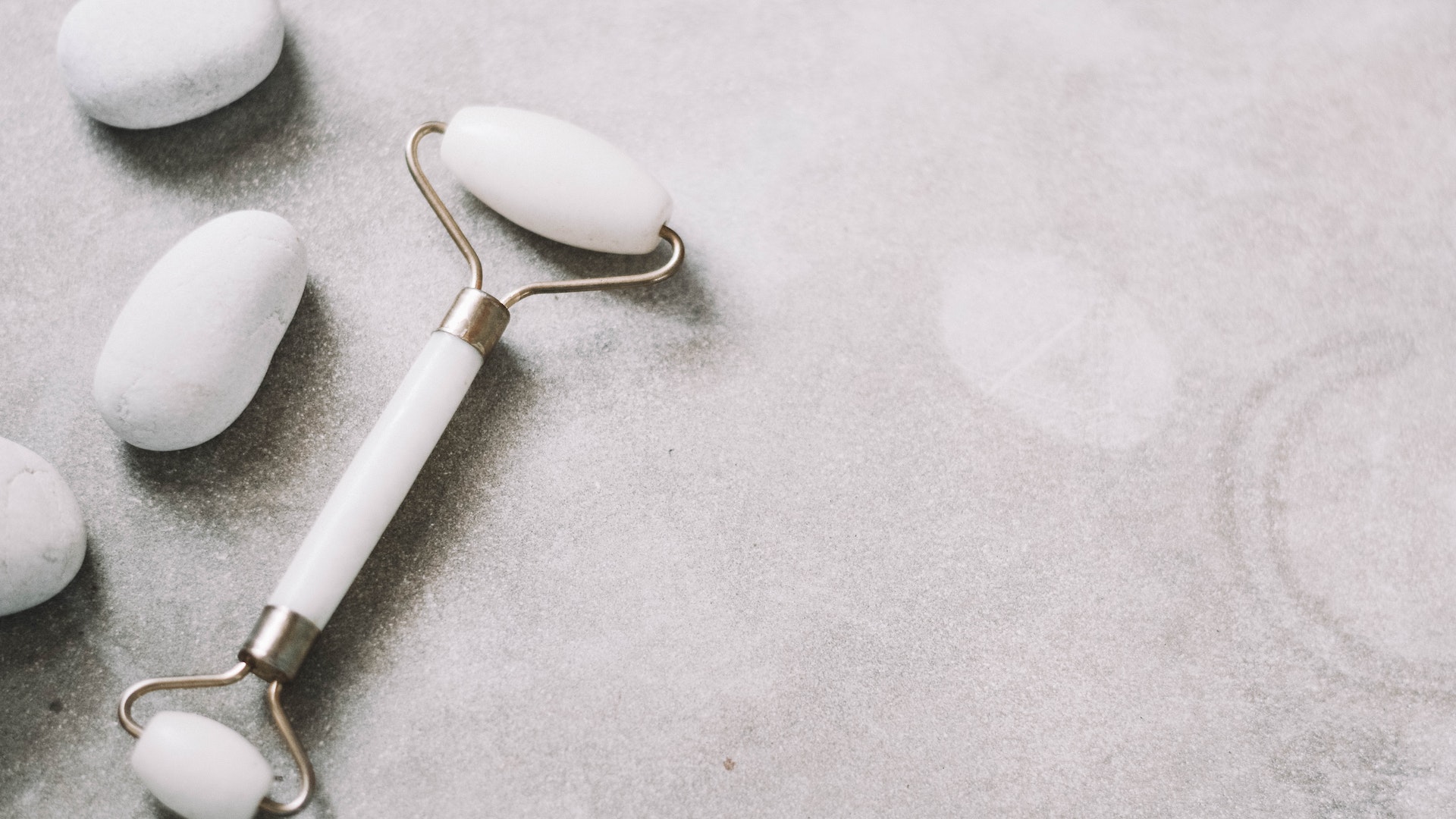 PIELIKUMS
Aptaujas anketa (1)
Aptaujas anketa (2)
Statistiskās kļūdas novērtēšanas tabula
Pētījuma rezultātos vienmēr pastāv zināma statistiskās kļūdas varbūtība. Analizējot un interpretējot pētījumā iegūtos rezultātus, to vajadzētu ņemt vērā. Tās atšķirības, kuras iekļaujas statistiskās kļūdas robežās jeb ir mazākas par to, var uzskatīt par nenozīmīgām.
PĒTĪJUMA REZULTĀTU STATISTIKĀS KĻŪDAS NOVĒRTĒŠANAS TABULA (ar 95% varbūtību)
Lai noteiktu statistisko mērījuma kļūdu, ir jāzina respondentu skaits attiecīgajā grupā un rezultāts procentos. Izmantojot šos lielumus, tabulas attiecīgajā iedaļā var atrast statistiskās mērījuma kļūdas robežas +/- procentos ar 95% varbūtību.
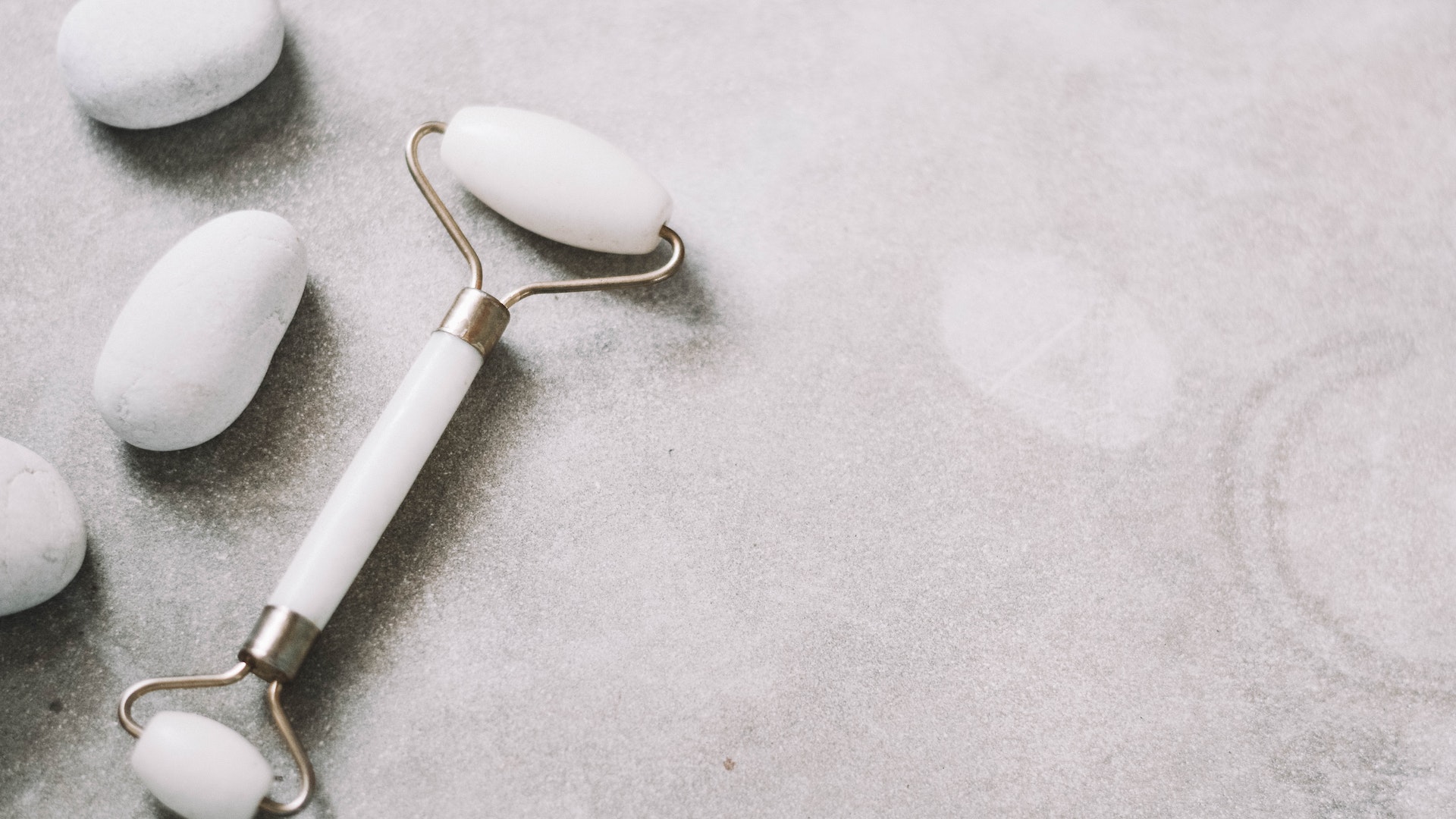 SKDStirgus un sabiedriskās domas pētījumu centrsBaznīcas iela 32-2, Rīga, Latvija, LV-1010 Tālr.: +371 67 312 876, e-pasts: skds@skds.lvwww.skds.lv